Tablet technology provides new tools to support All Learner Types.
During this module we covered these 
Literacy Apps
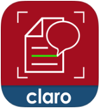 Claro ScanPen Text to Speech
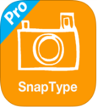 SnapTypeContent engagement support writing
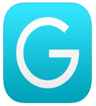 Page : Ginger Spelling & Grammar support
How do they work together to support students?
Page
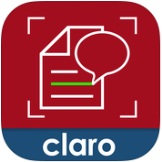 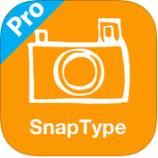 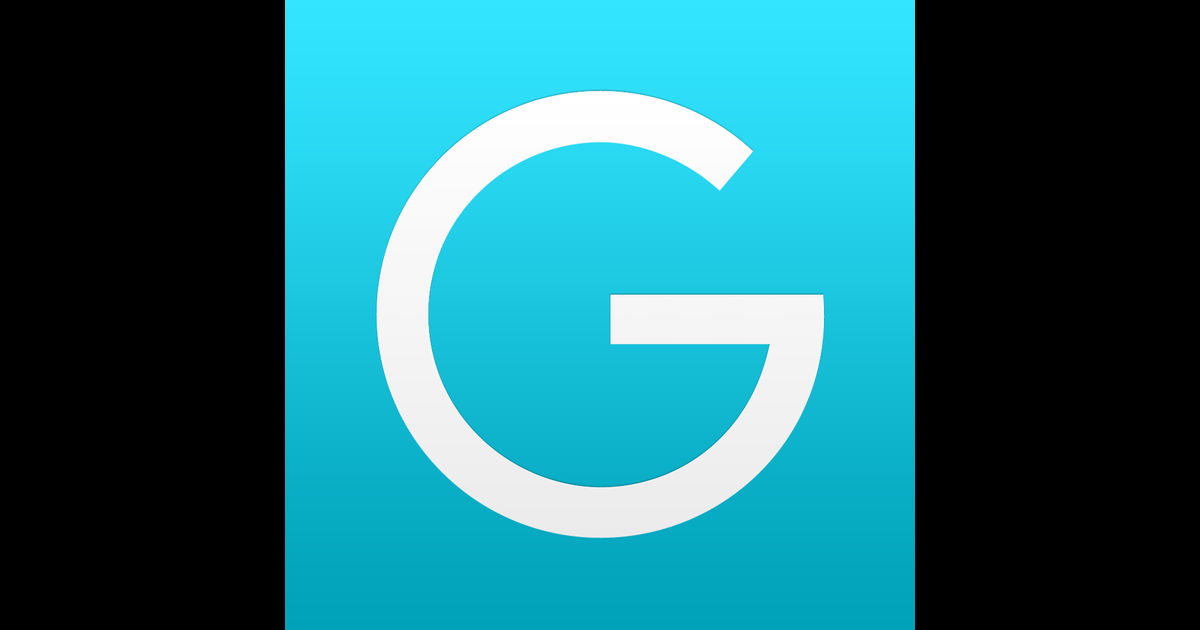